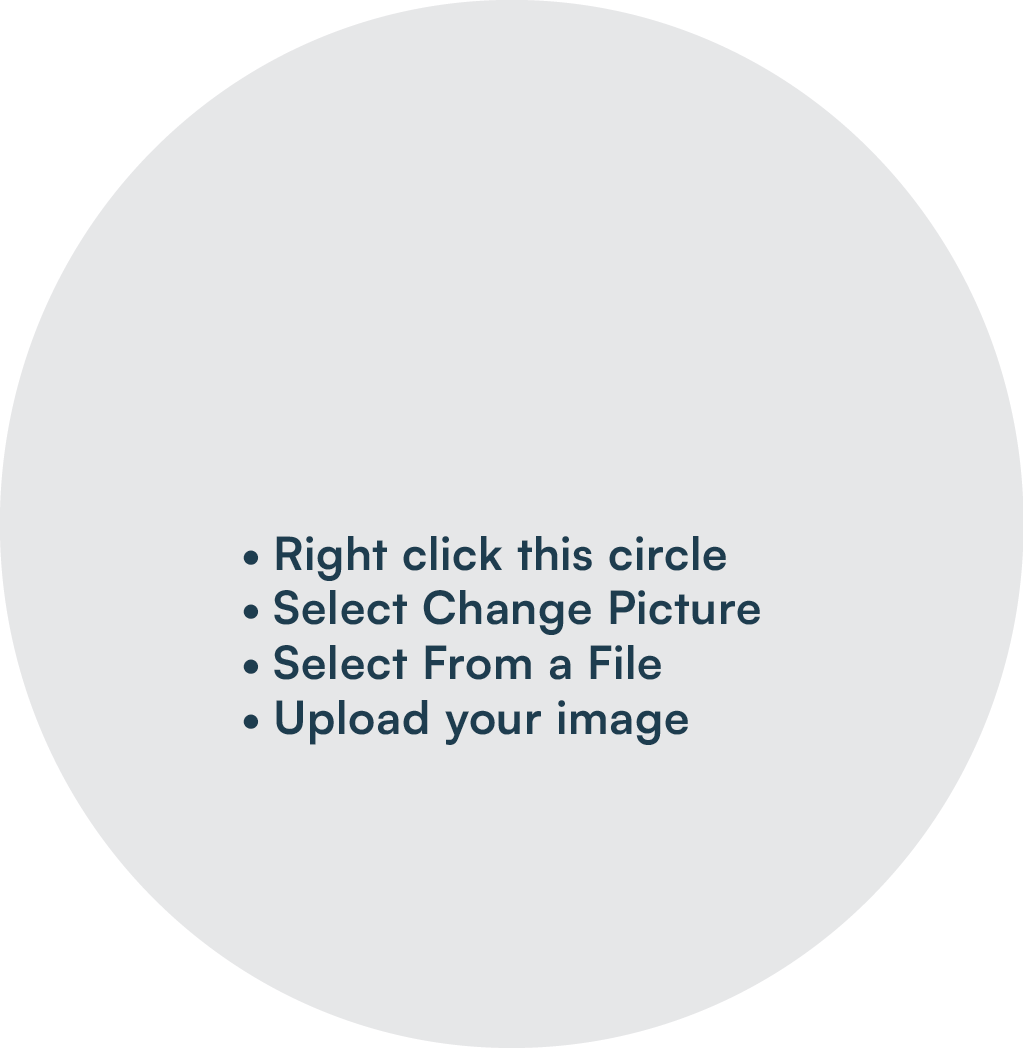 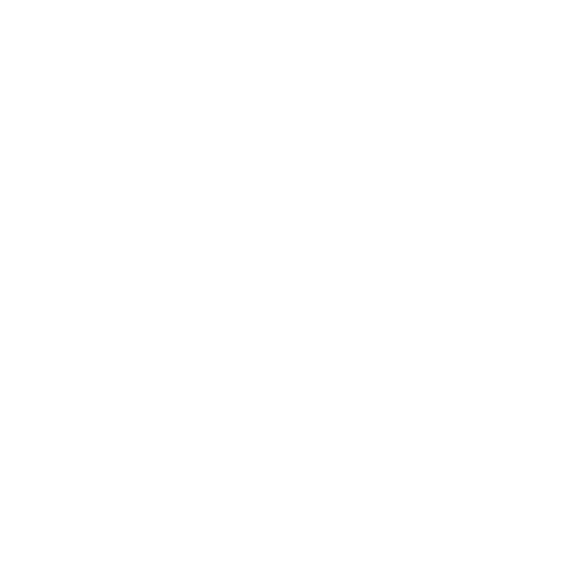 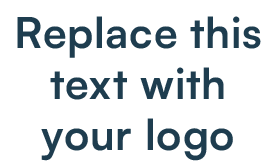 Give 3 Cheers to a [SPORT or CLUB] volunteer and put them on the map!